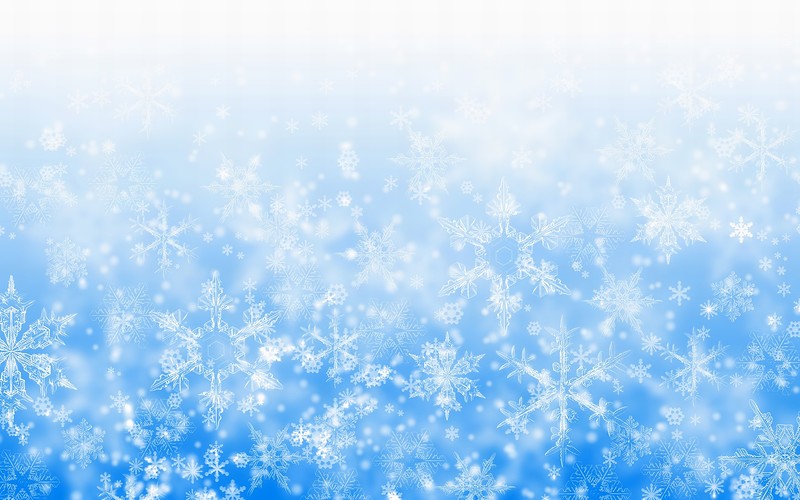 Зимние виды спорта
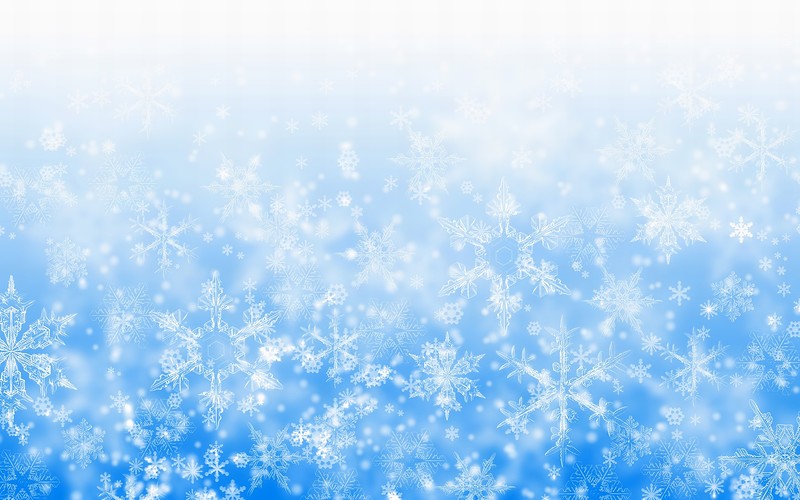 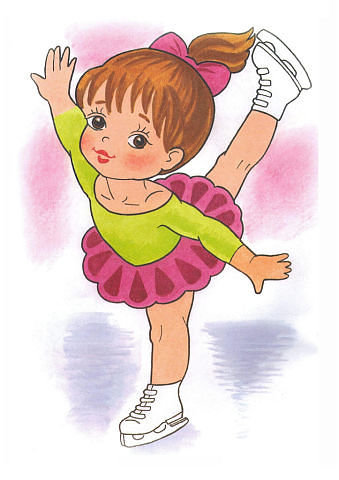 На льду танцует наш артист, 
Кружится, как осенний лист.
 Он исполняет пируэт
 Потом двойной тулуп…
 Ах, нет! Не в шубе он, легко одет. 
И вот на льду теперь дуэт. 
Эх, хорошо катаются!
 Зал затаил дыхание
. Вид спорта называется…

 (Фигурное катание)
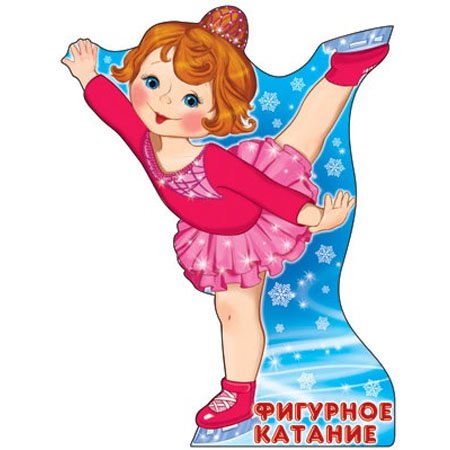 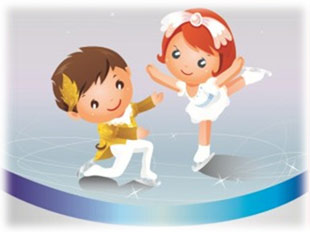 Как они на льду прекрасны: И спортсмены, и артисты, И танцуют просто классно! Кто же это? – … (Фигуристы)
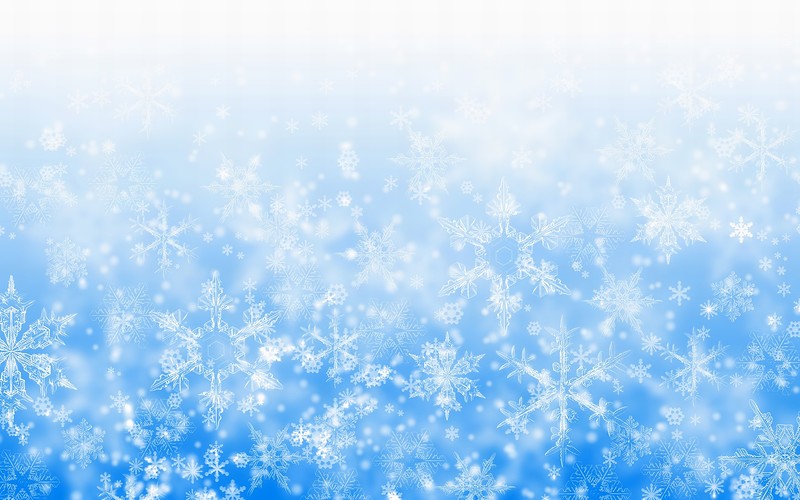 Там в латах все на ледяной площадке
  Сражаются, сцепились в острой схватке. 
  Болельщики кричат: «Сильнее бей!» 
  Поверь, не драка это, а — … (Хоккей)

Клюшкой шайбу точно бей,
 Любят все игру ………
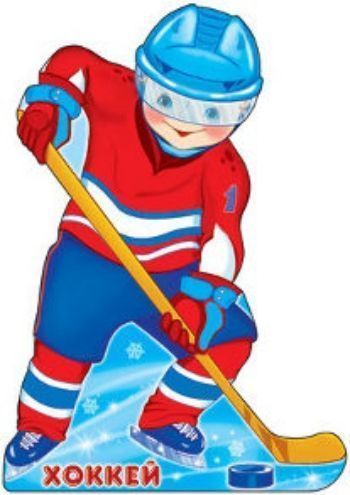 Клюшки есть и есть ворота, 
Да и с шайбой всё о`кей! 
Эта разновидность спорта
Называется… (Хоккей)


Он играет на коньках,
Клюшку держит он в руках.
Шайбу этой клюшкой бьет.
Кто спортсмена назовет?
               (Хоккеист)
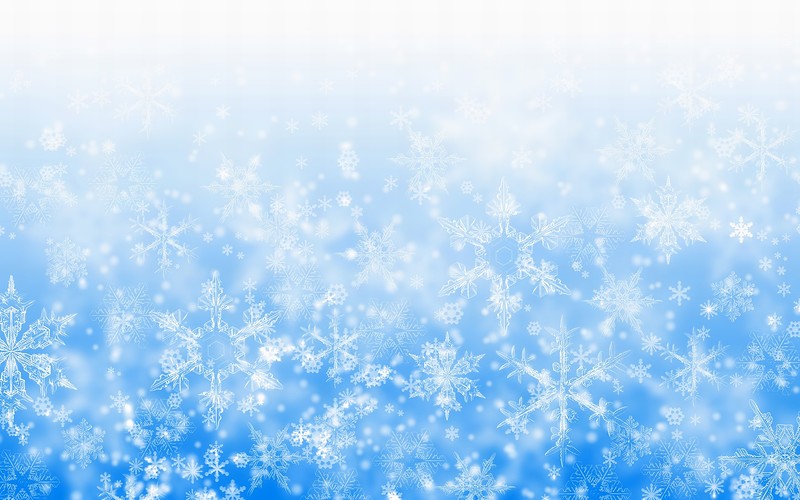 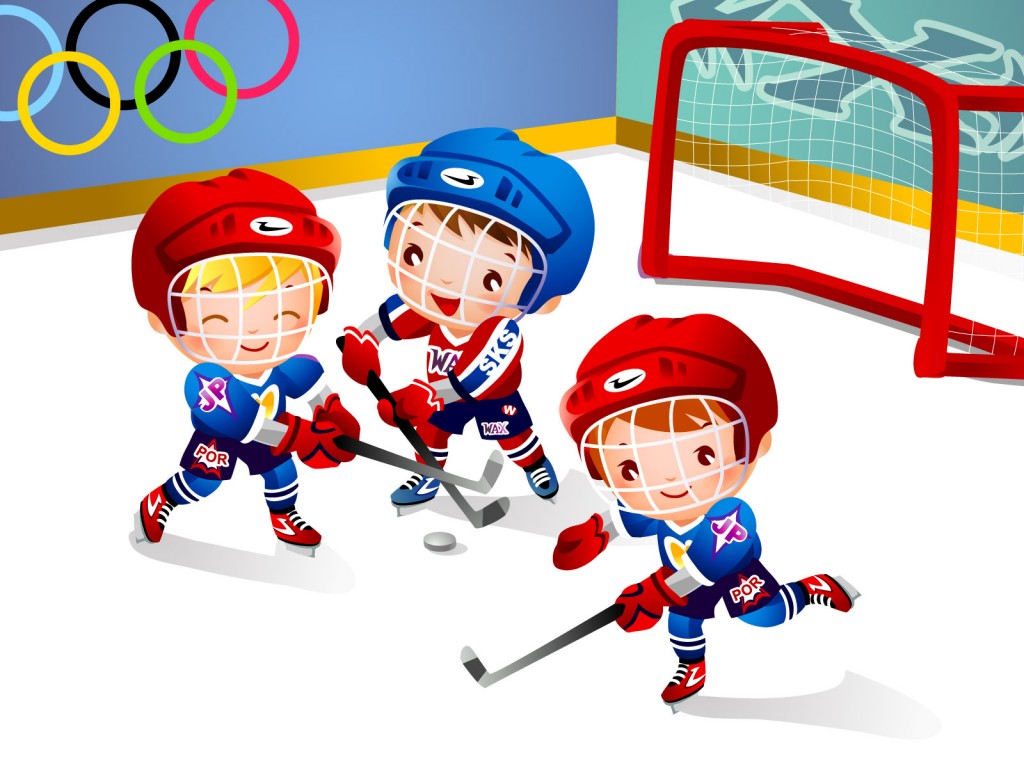 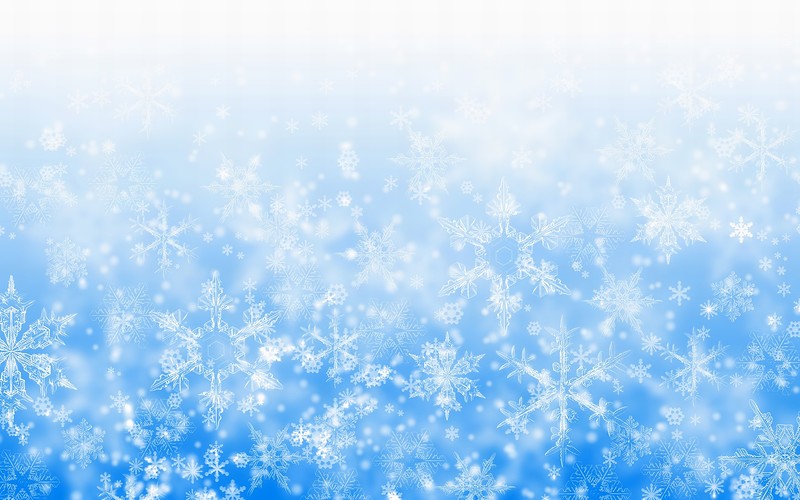 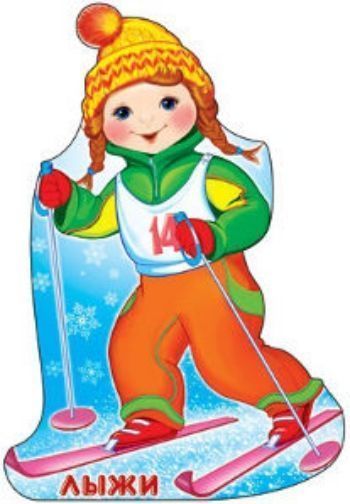 Две полоски на снегу Оставляют на бегу. 
      Я лечу от них стрелой,
   А они опять за мной. (Лыжи)
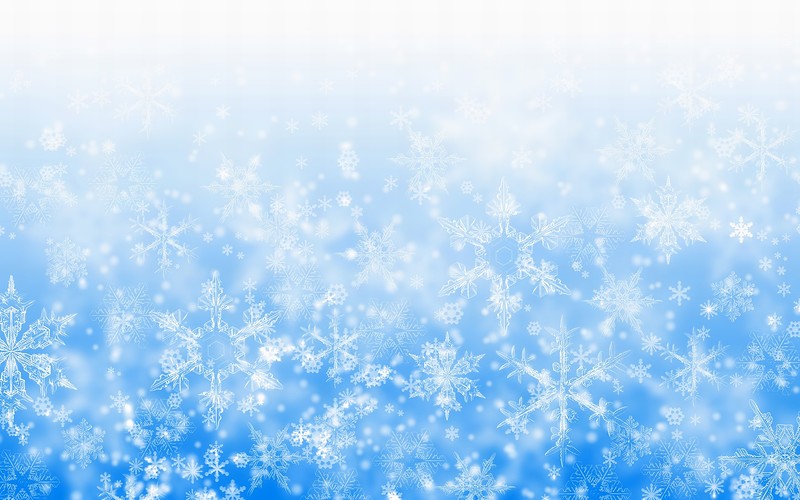 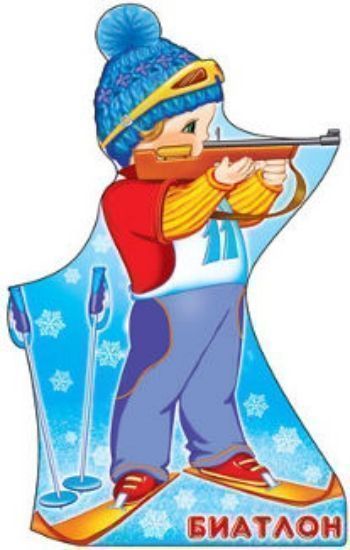 И в мишень спортсмен стреляет,
     И на лыжах мчится он. 
     А вид спорта называют 
     Очень просто:
                                              (Биатлон)
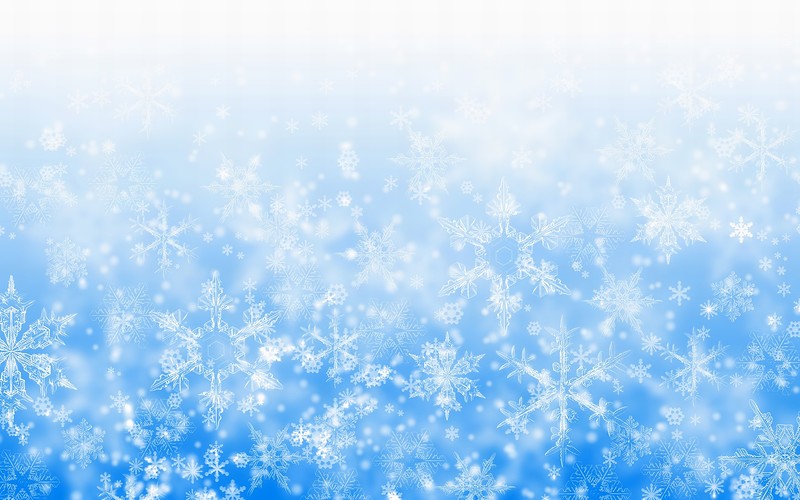 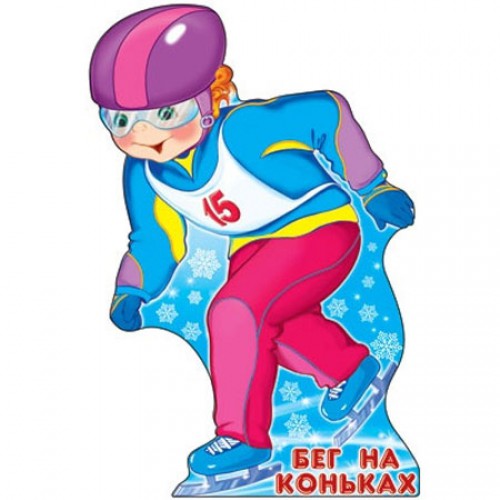 Дождались зимы друзья;По реке бегут, скользя.Лед срезают, как ножи,Выполняя виражи
            ( Катание на коньках.)
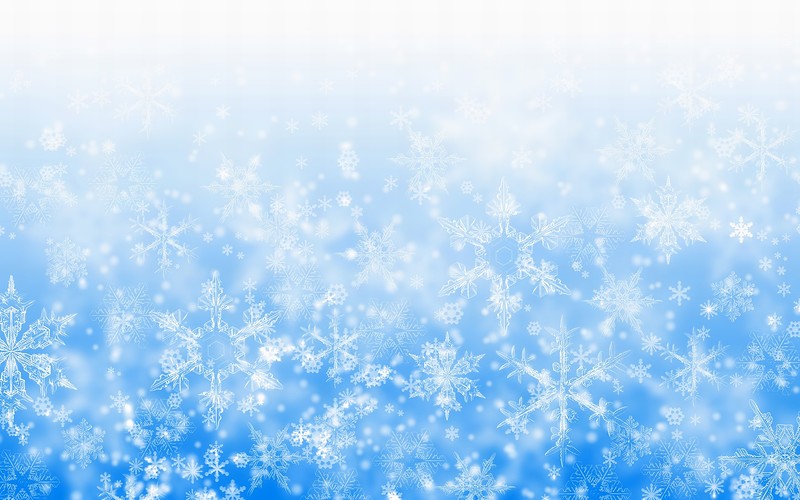 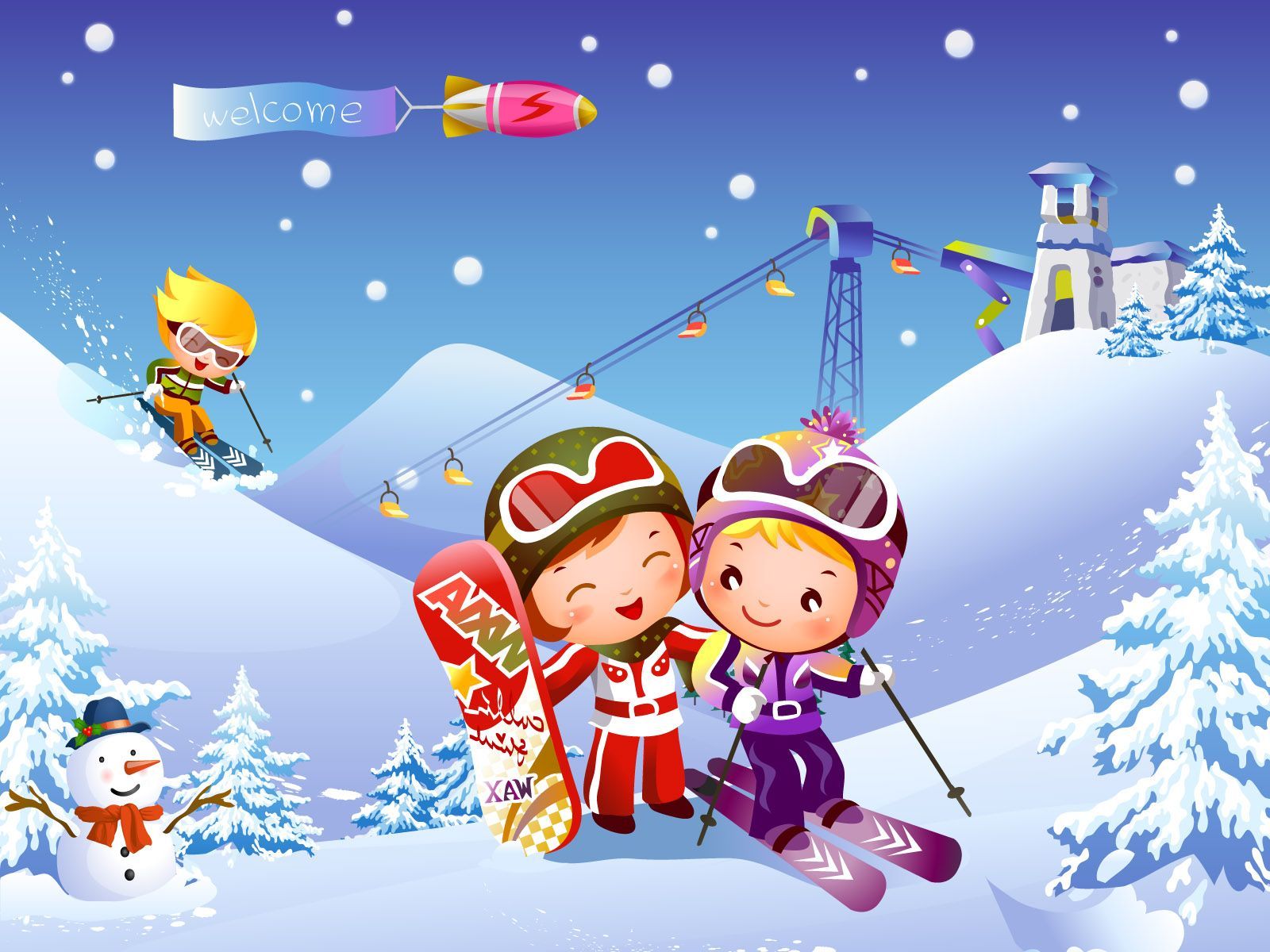 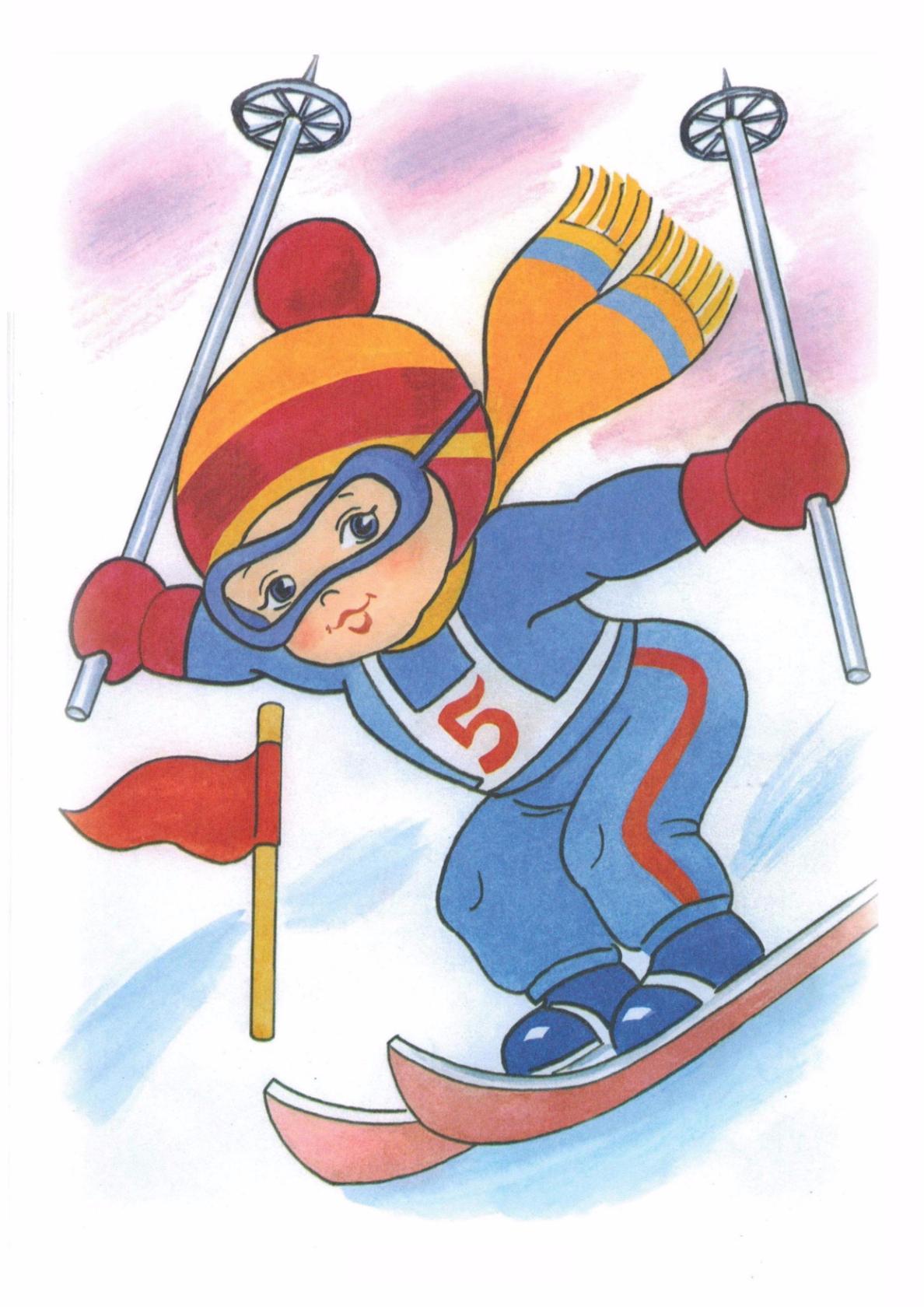 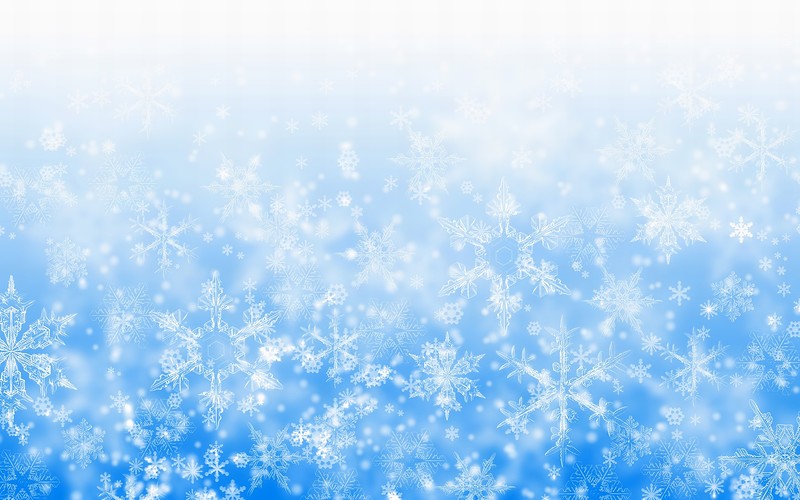 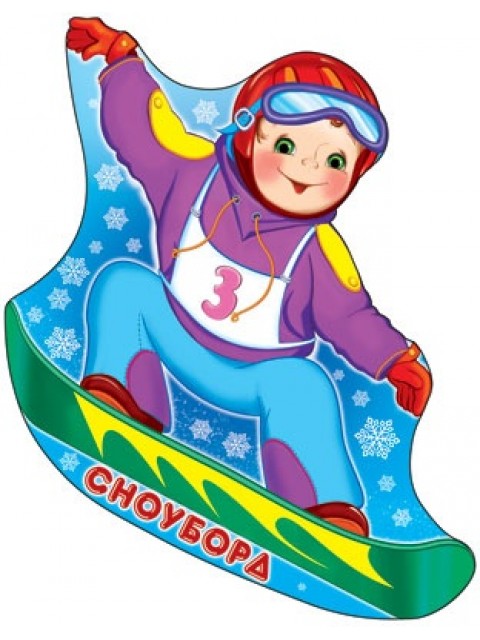 Мчаться вниз по снежным склонам – Очень мужественный спорт! 
       А поможет чемпионам
       В этом спорте … 
                                    (Сноуборд)
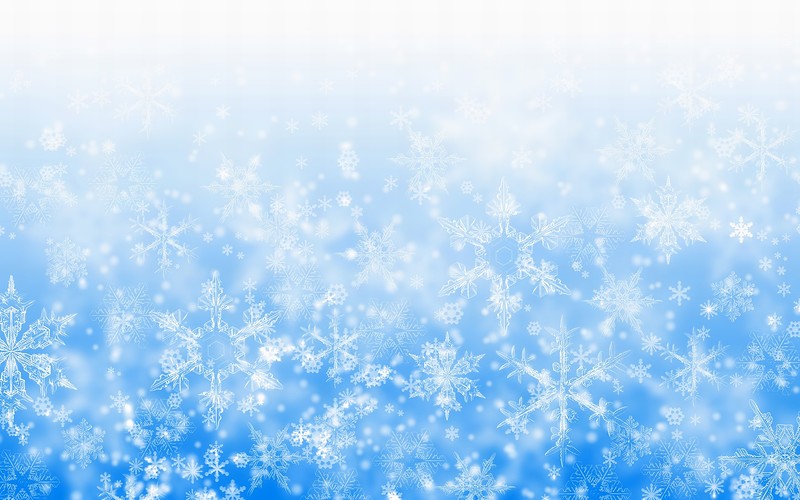 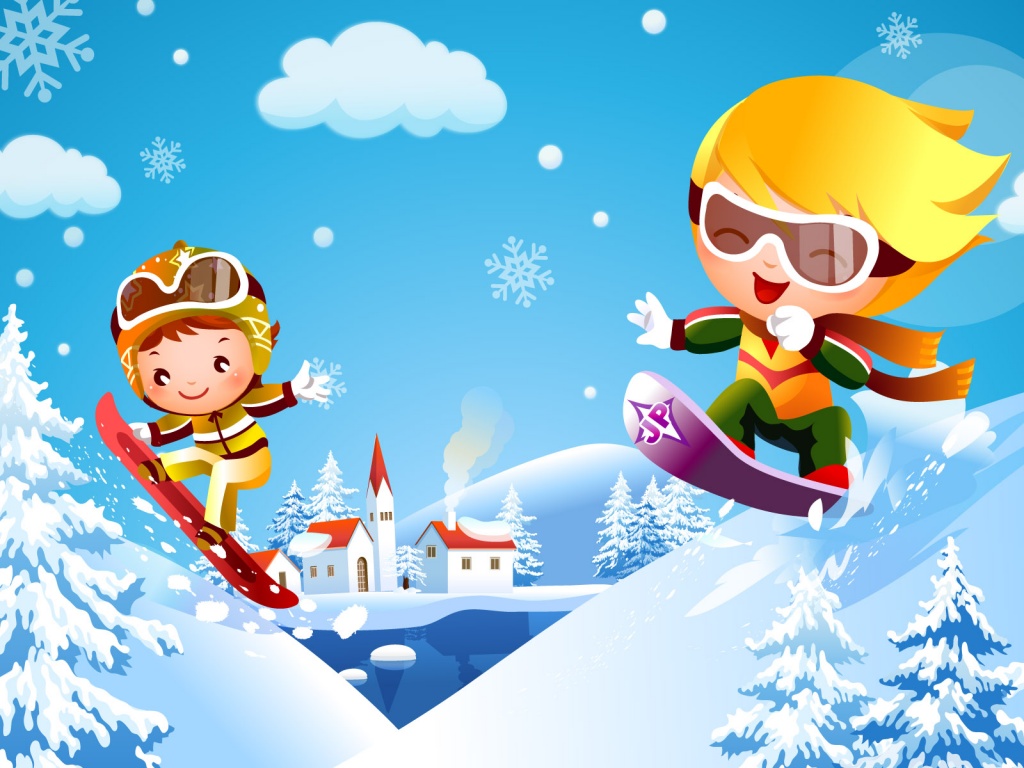 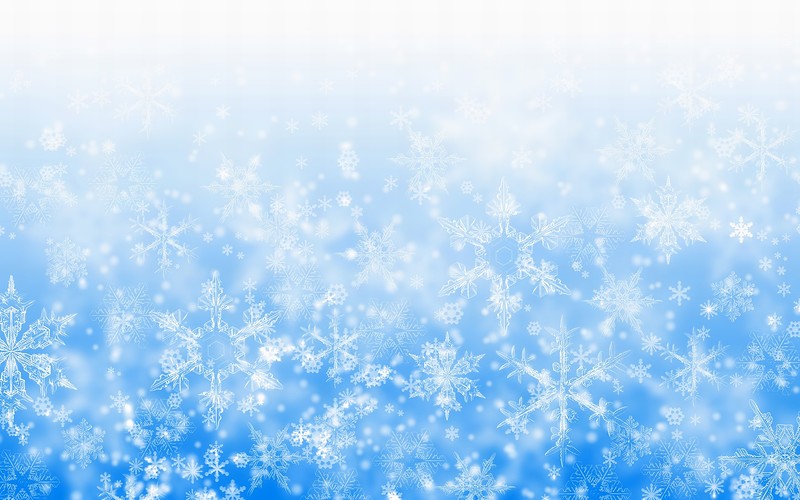 Трудно, что ни говори, 
      Мчать на скорости с горы! 
       И препятствия стоят –
       Там флажков есть целый ряд. Лыжнику пройти их надо.
      За победу ждёт награда, 
      Хлынут поздравленья валом. Этот спорт зовётся …

                                               (Слалом)
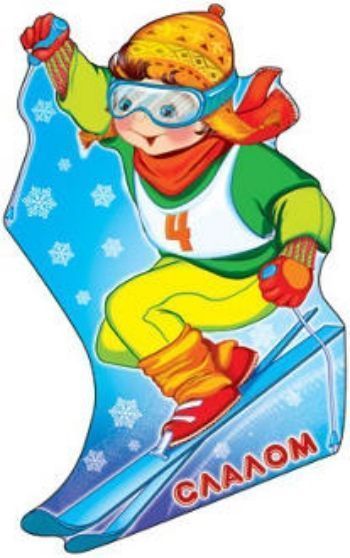 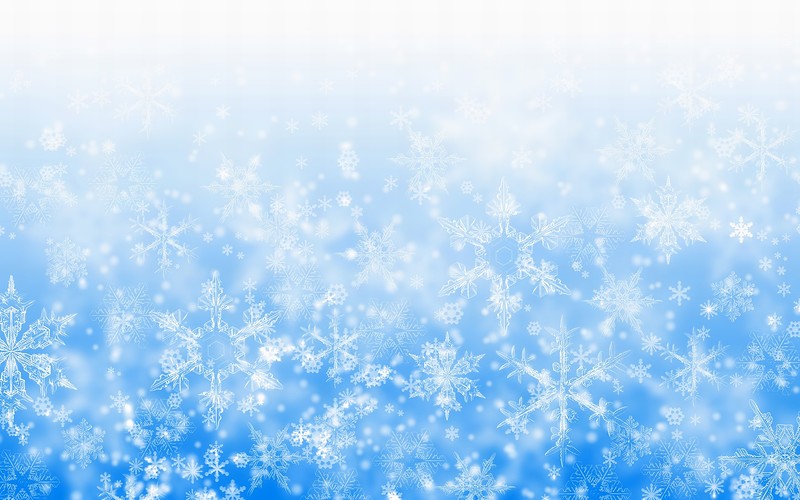 До чего же повезло – Сколько снегу намело! Выходим спозаранку Кататься мы на … (Санках)
Мои новые подружкиИ блестящи, и легки,И на льду со мной резвятся,И мороза не боятся.         (Коньки)
      

      Этой палкой бей смелее,Чтоб удар был, как из пушки,Эта палка – для хоккеяИ она зовется …(Клюшка)
Гоняют клюшками по льдуЕё у нас всех на виду.Она в ворота залетит,И кто-то точно победит. (Шайба)
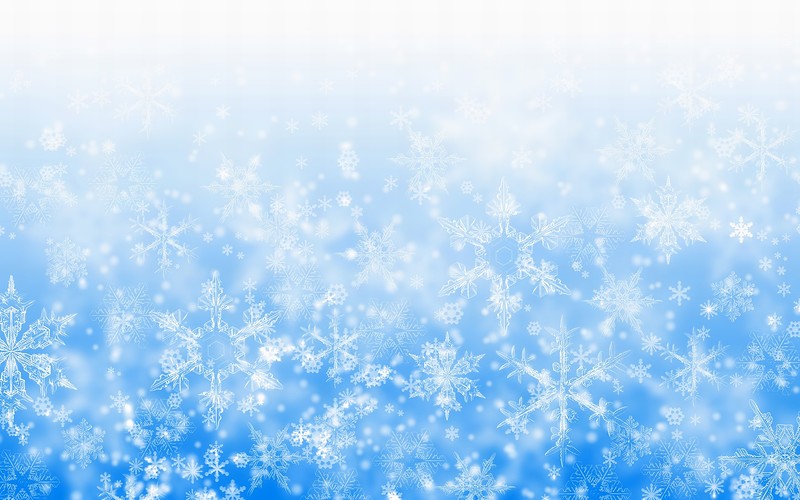 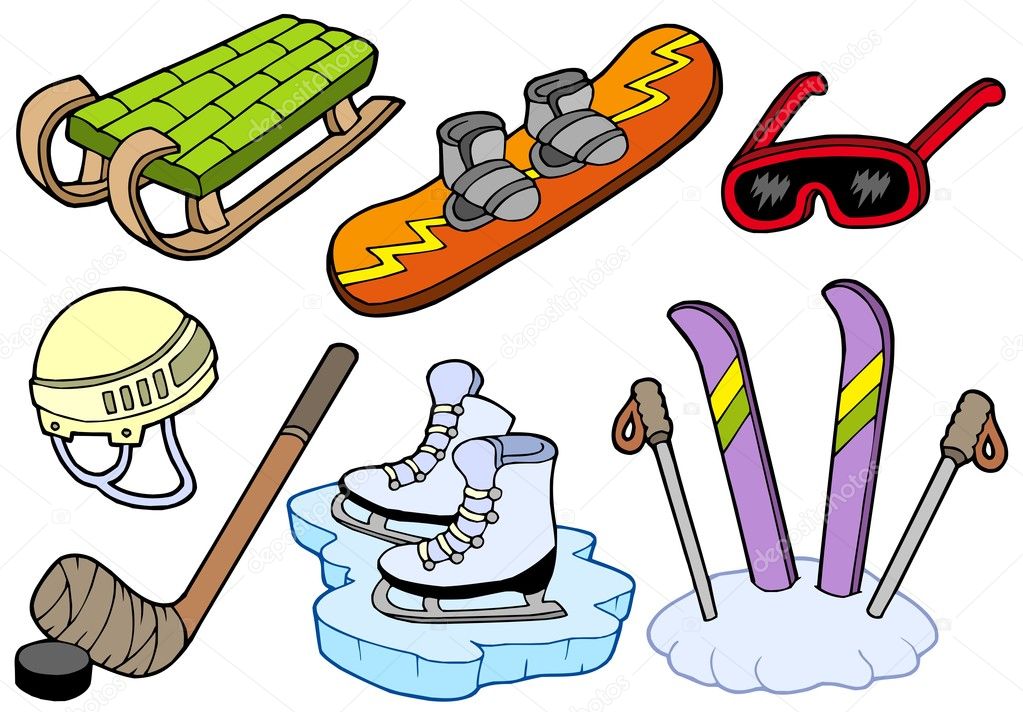 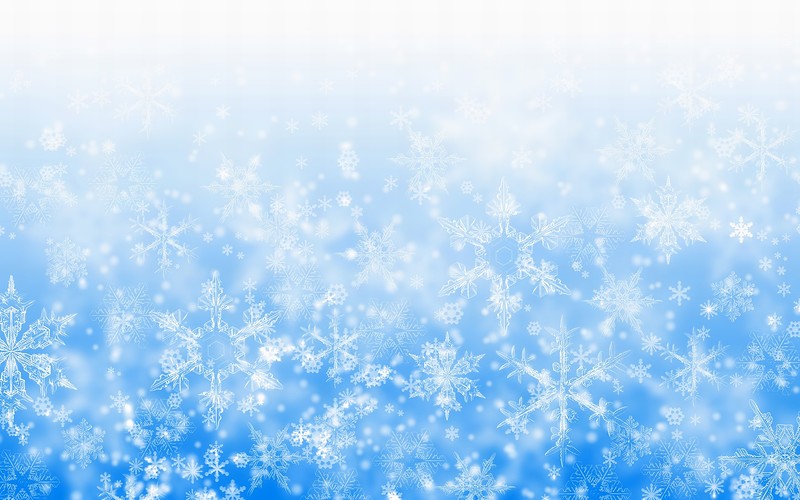 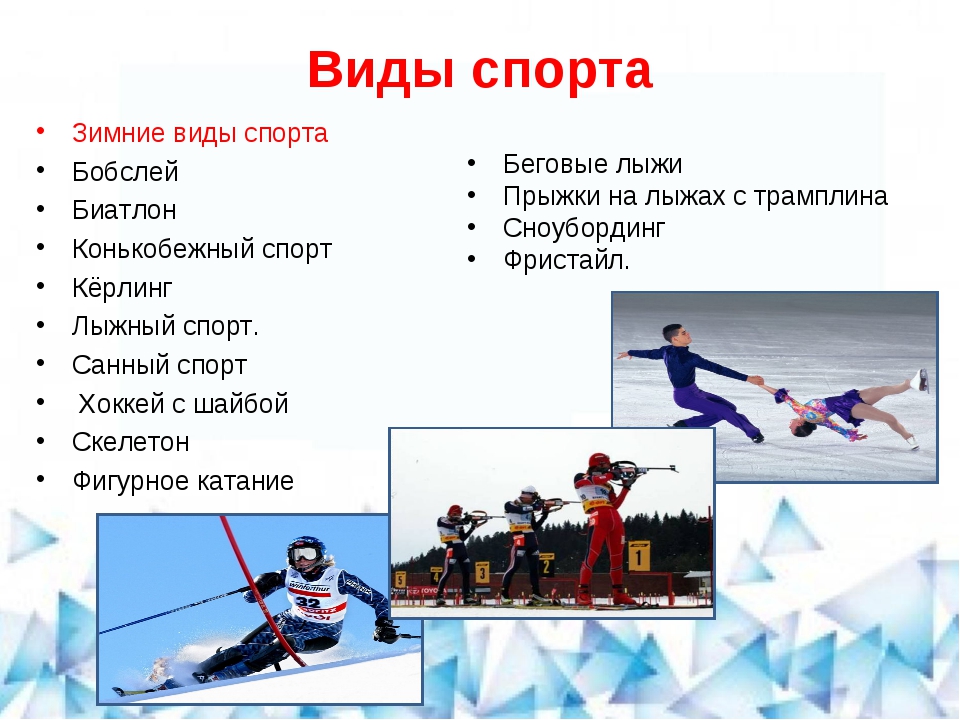 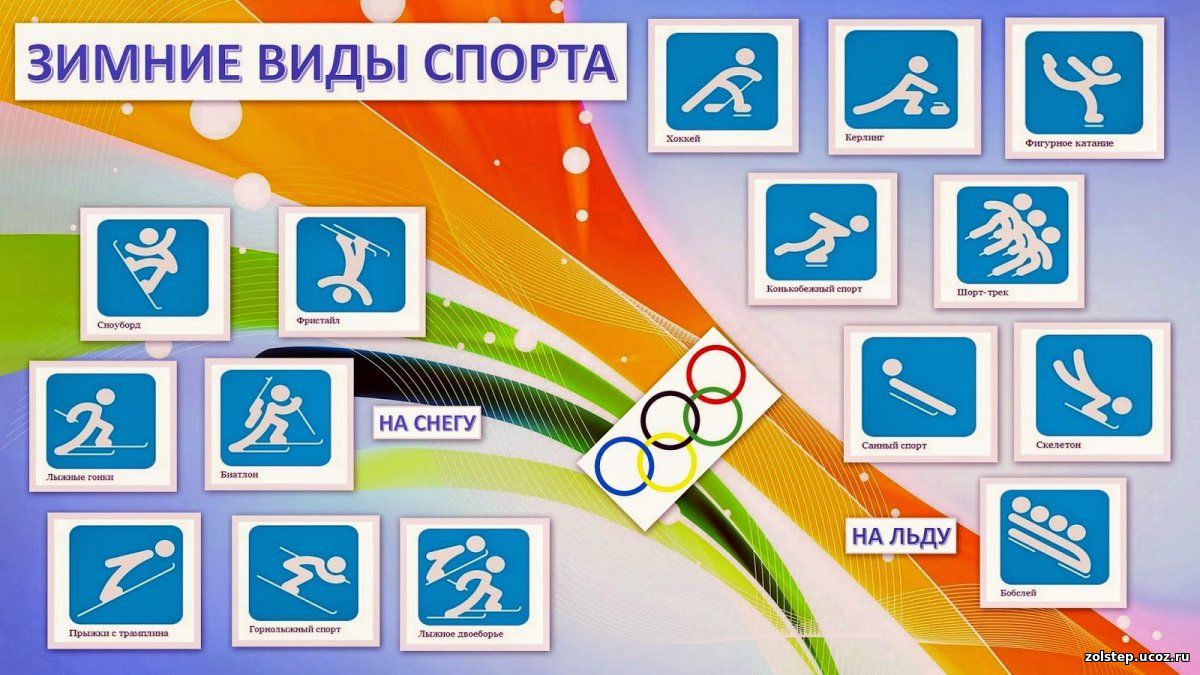 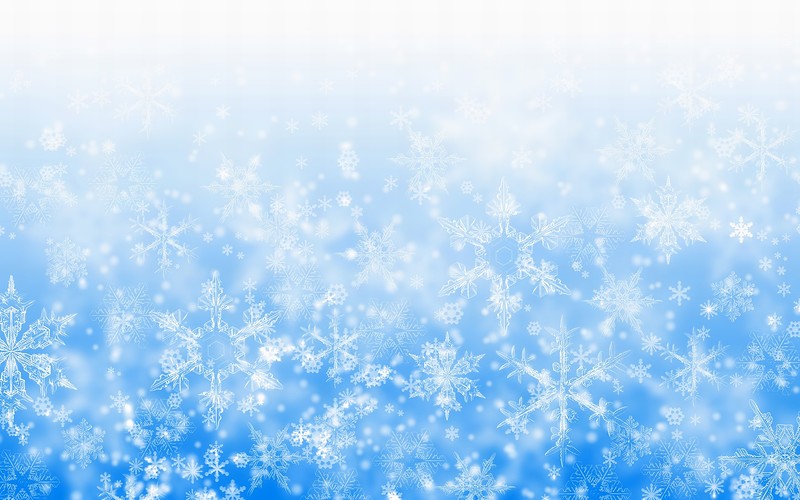 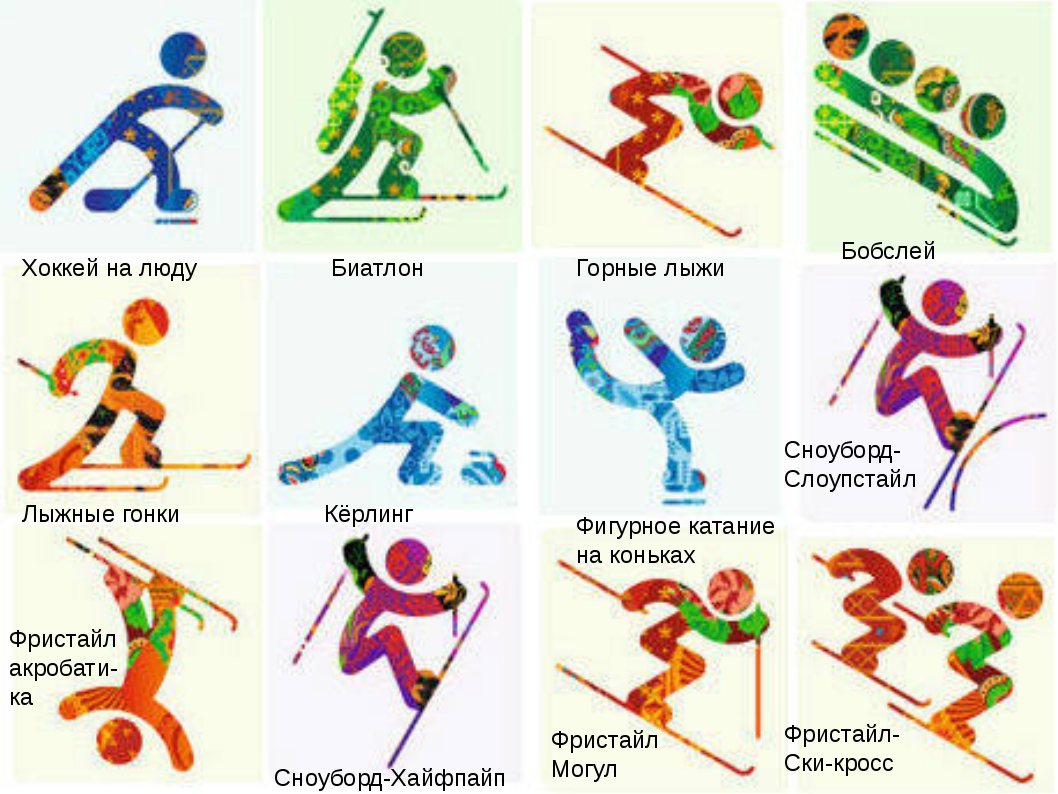